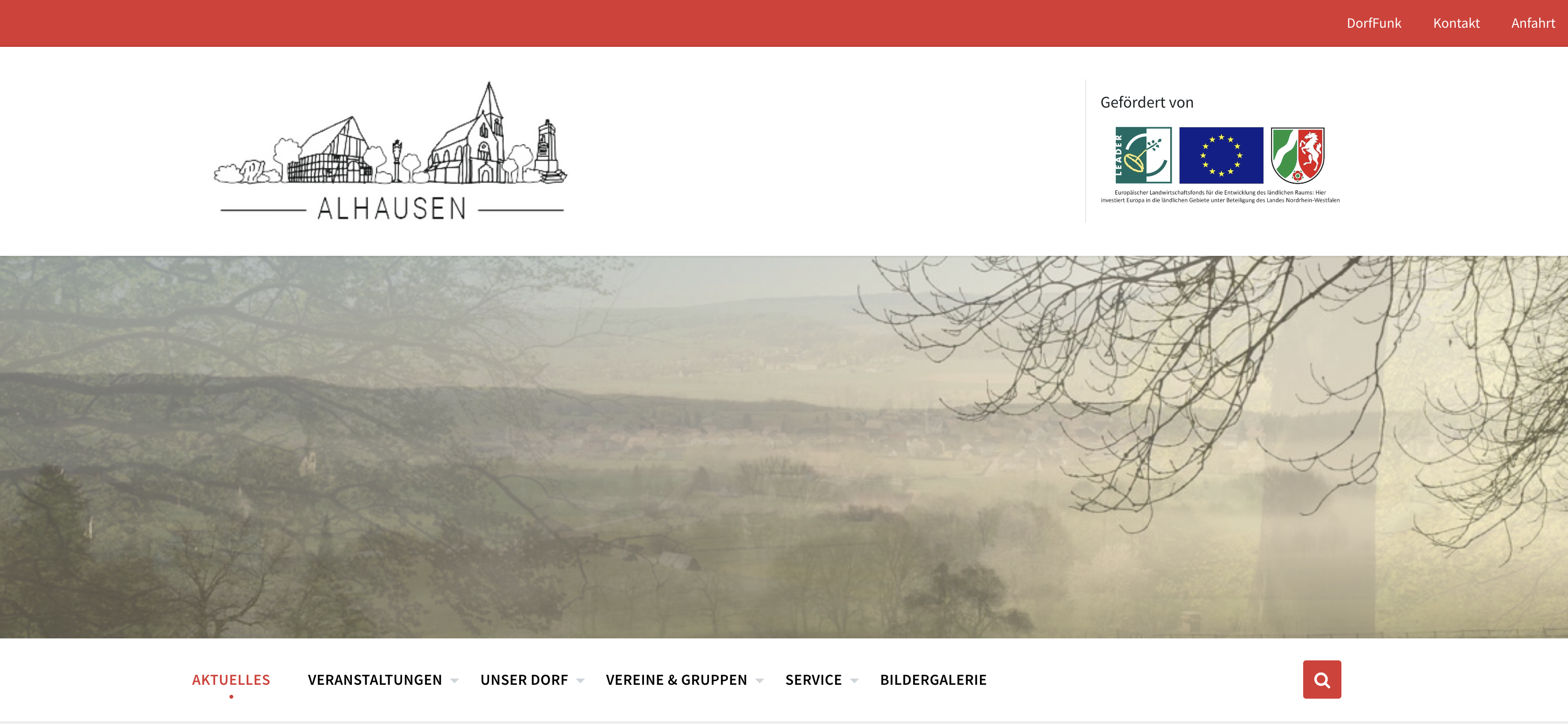 Vorstellung Dorf-Homepage & DorfFunk-App
23.02.2024
Vorstellung Dorf-Homepage & DorfFunk-App
1
Agenda
Begrüßung

Projektvorstellung

Ansprechpersonen D.Z.D Alhausen

Präsentation 
Dorf-Homepage
DorfFunk-App

Ausblick

Fragen und Anregungen
23.02.2024
Vorstellung Dorf-Homepage & DorfFunk-App
2
ANSPRECHPERSONEN D.Z.D. Alhausen
Das Projekt D.Z.D. blüht durch den Austausch von Informationen aus den Vereinen/Gruppen.
Um das Netzwerk zu stärken ist es wichtig, relevante Informationen aus den Vereinen und den Gruppen zu teilen und zu veröffentlichen.

Sei Teil dieses einzigartigen Zusammenhalts !
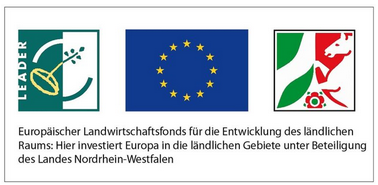 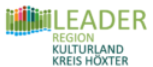 23.02.2024
Vorstellung Dorf-Homepage & DorfFunk-App
3
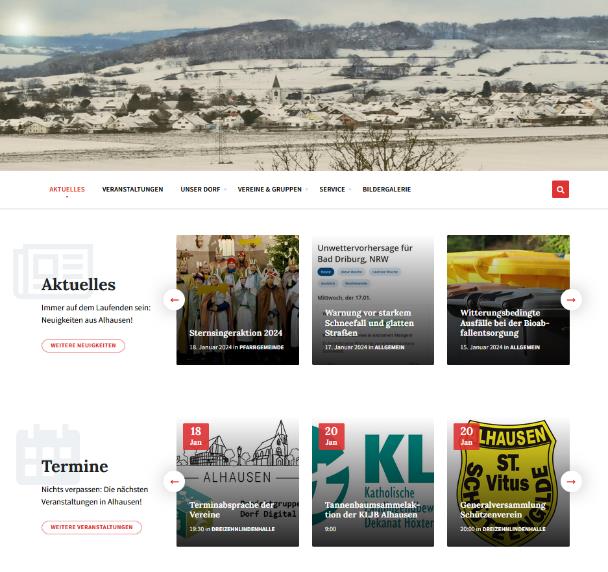 Allgemein
Nutzung von digitalen Diensten auch im ländlichen Raum

DorfNews (HOMEPAGE)
lokales Onlineportal
Ziel: lokale Informationen schnell an die Bürger/innen bringen
Veranstaltungen, aktuelle Meldungen, lokales Wetter, …
Einbindung von Ehrenamtlichen und Vereine/Unternehmen

DorfFunk (HANDY-APP)
Kommunikationszentrale für die Dorfbewohner/innen
Angebot von Hilfe
Einstellung von Gesuche
zwanglos miteinander plauschen
Neuigkeiten aus dem Dorf
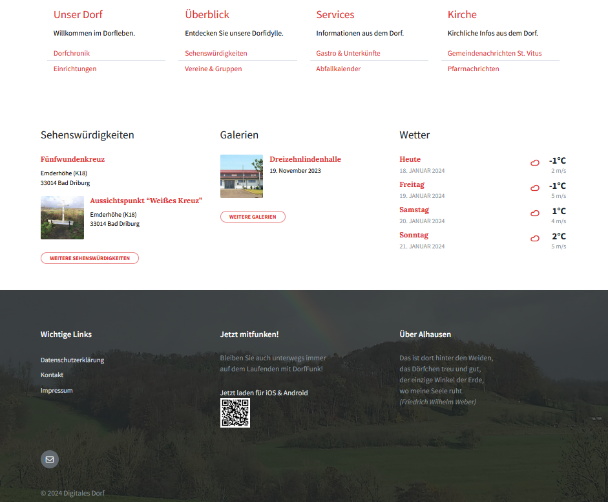 23.02.2024
Vorstellung Dorf-Homepage & DorfFunk-App
4
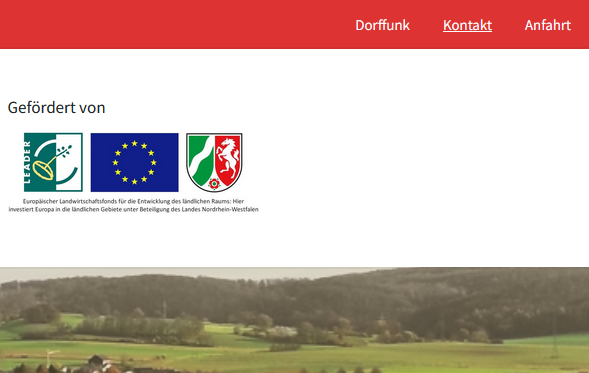 „VERÖFFENTLICHUNGEN“ einreichen
oben rechts „Kontakt“ anklicken
Kontaktformular mit Bericht u. ggf. Bildern ausfüllen
Alternative: 
per Email an: dzd@alhausen.info
Beiträge für „Aktuelles“ oder                                                                                                                          Veranstaltungen für „Termine“
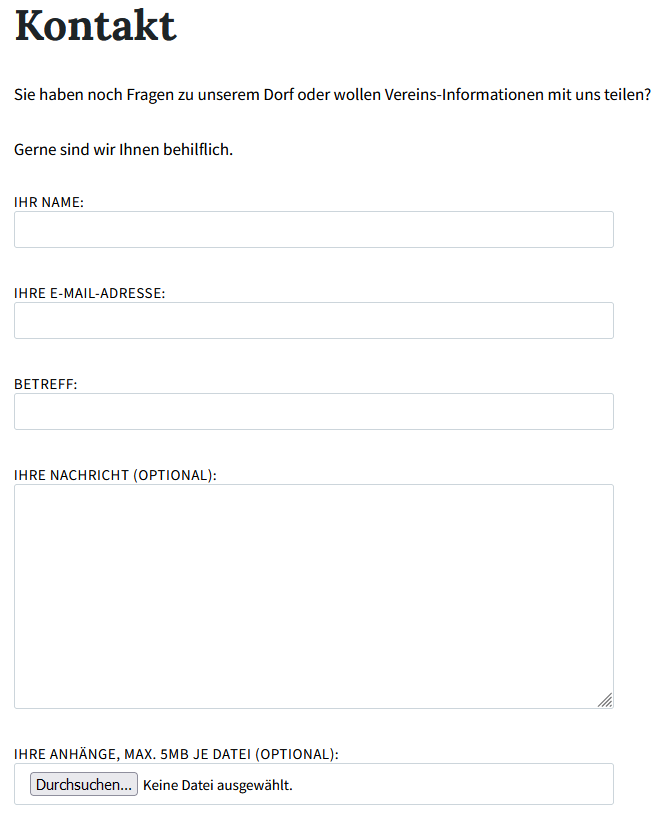 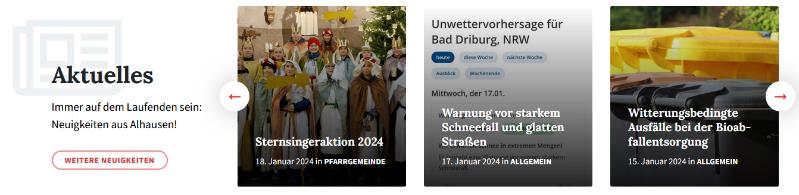 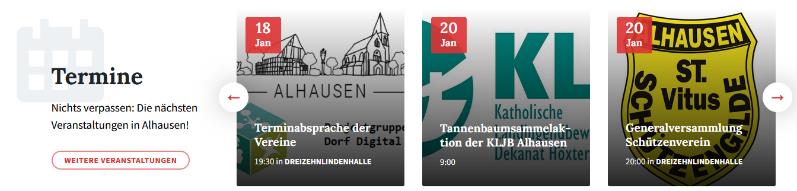 23.02.2024
Vorstellung Dorf-Homepage & DorfFunk-App
5
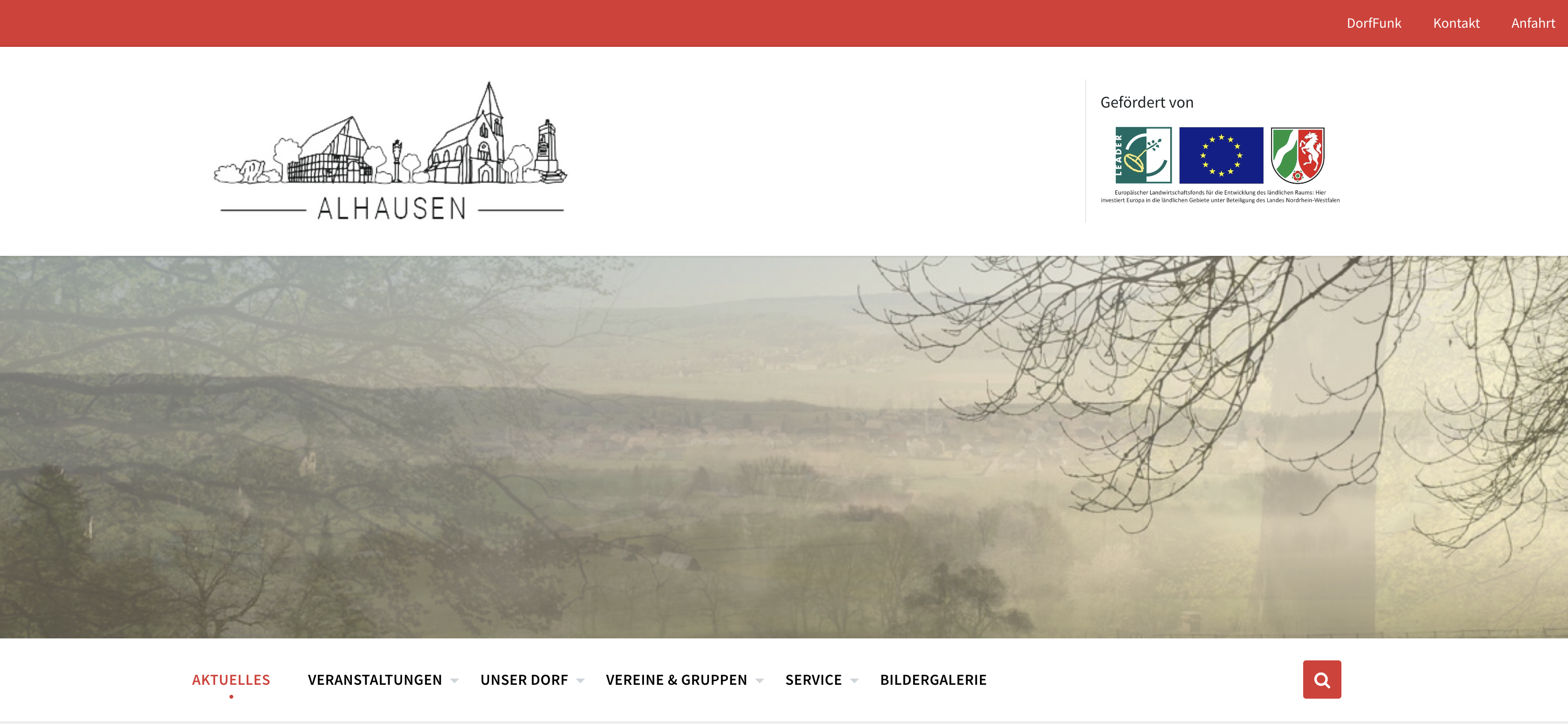 Dorf-Homepage
23.02.2024
Vorstellung Dorf-Homepage & DorfFunk-App
6
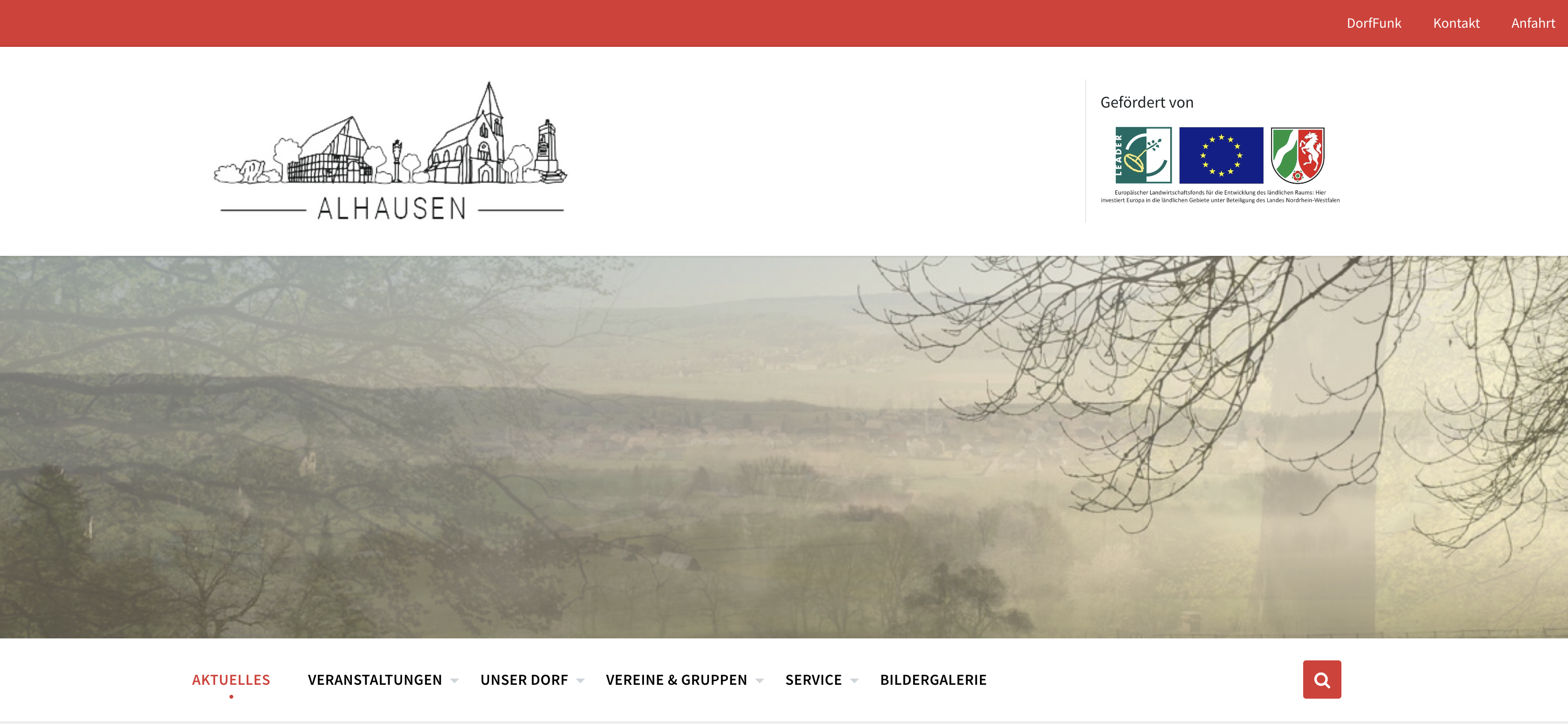 DorfFunk-App
23.02.2024
Vorstellung Dorf-Homepage & DorfFunk-App
7
Übersicht
DorfFunk ist ein “digitales schwarzes Brett“

Jeder kann sie nutzen

Ab Februar 2024 für Alhausen verfügbar

Bereits seit 2021 in Nachbardörfern verfügbar (z.B. Dringenberg, Himmighausen, …)
23.02.2024
Vorstellung Dorf-Homepage & DorfFunk-App
8
Registrierung
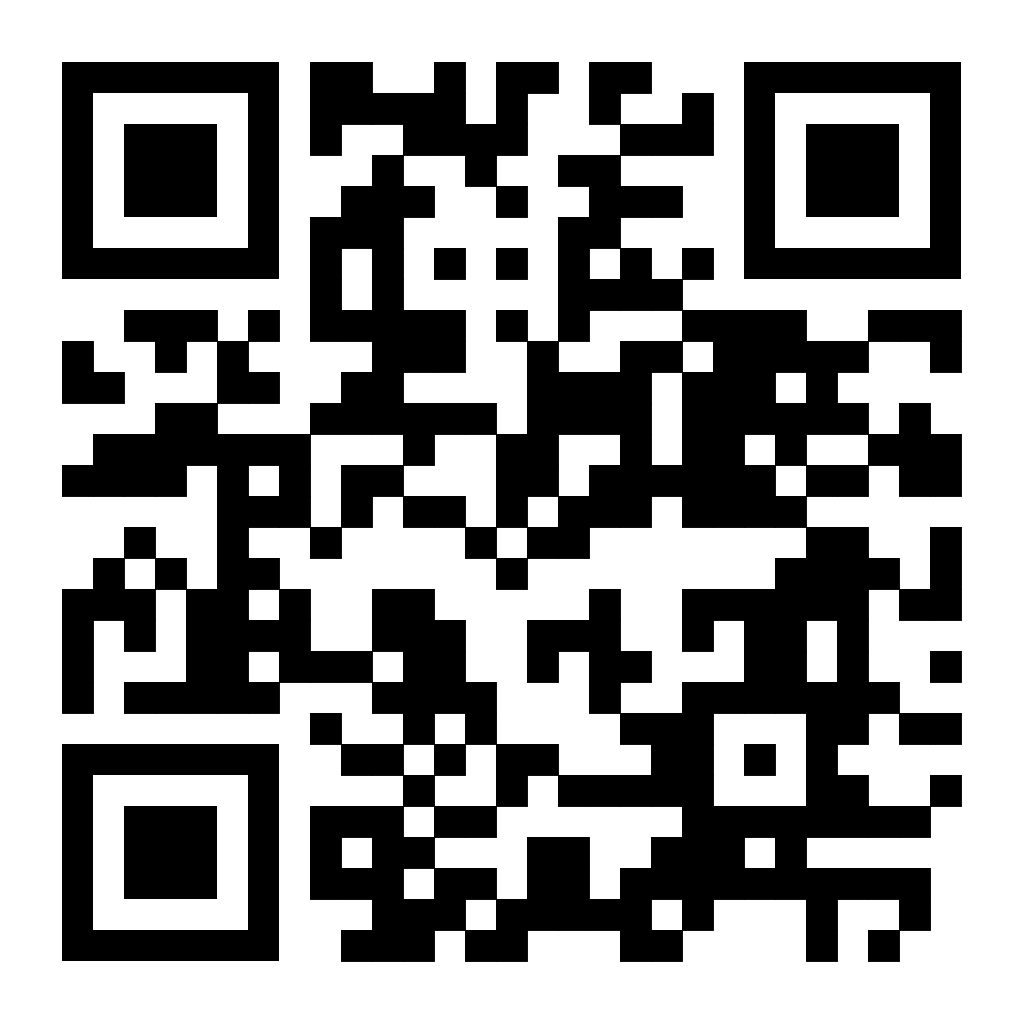 Teilnehmer müssen sich registrieren

Folgende Angaben sind notwendig:
Vor- und Nachname
Wohnort
E-Mail-Adresse
Passwort

Heimatgemeinde auswählen

Umkreis auswählen
23.02.2024
Vorstellung Dorf-Homepage & DorfFunk-App
9
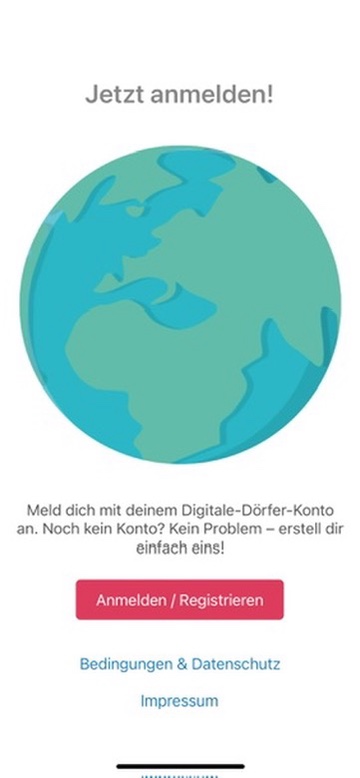 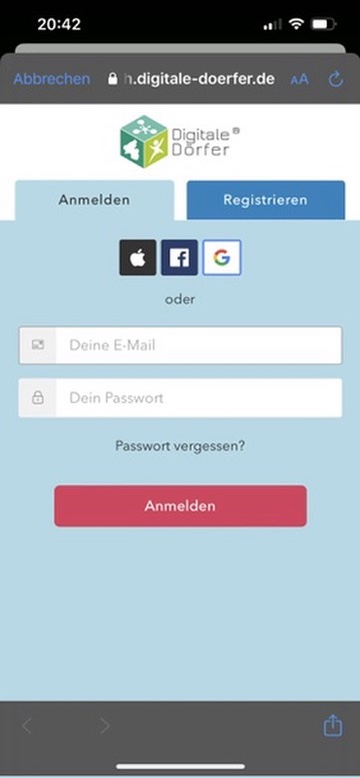 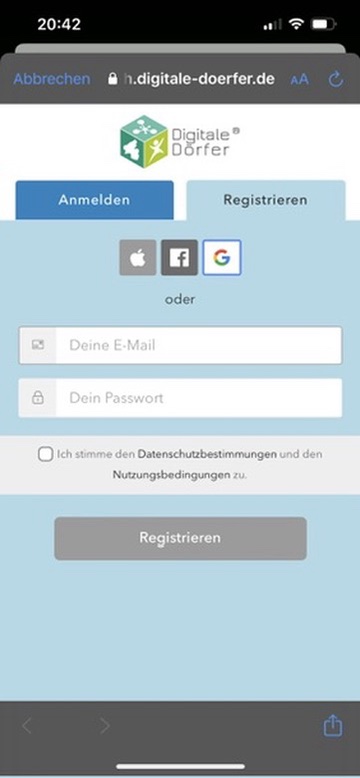 23.02.2024
Vorstellung Dorf-Homepage & DorfFunk-App
10
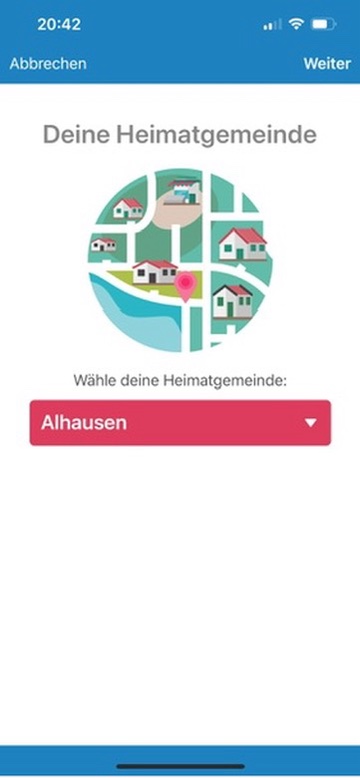 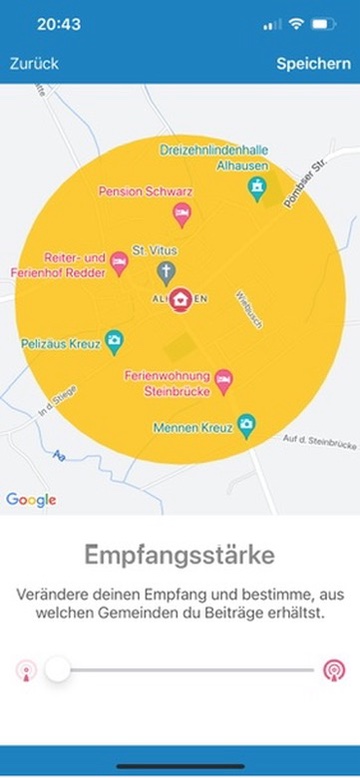 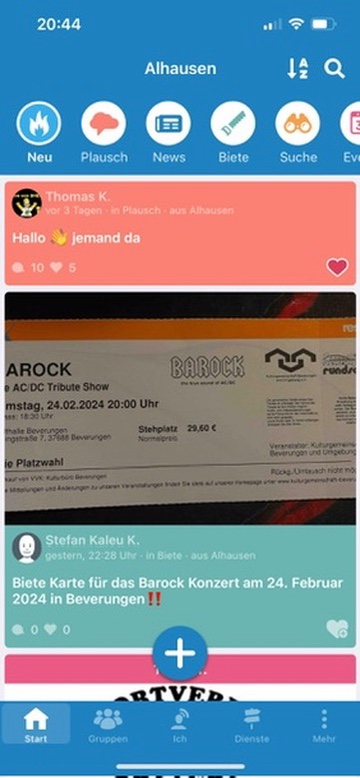 23.02.2024
Vorstellung Dorf-Homepage & DorfFunk-App
11
Themenbereiche
Neu
Plausch
Aktuelles / News
Biete
Suche
Events / Veranstaltungen
Gruppen
23.02.2024
Vorstellung Dorf-Homepage & DorfFunk-App
12
Themenbereiche
Neu
Plausch
Aktuelles / News
Biete
Suche
Events / Veranstaltungen
Gruppen
Neuer Beitrag
23.02.2024
Vorstellung Dorf-Homepage & DorfFunk-App
13
Neuer Beitrag
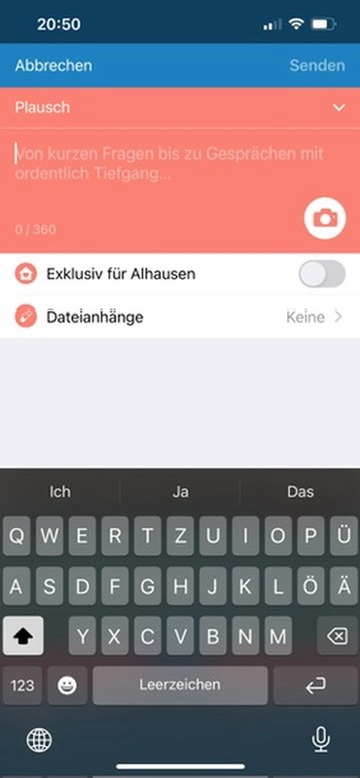 Beiträge von allgemeinem Interesse
Keine Werbung
Verschiedene Beitragsarten möglich
23.02.2024
Vorstellung Dorf-Homepage & DorfFunk-App
14
Auf Beiträge reagieren
Öffentlich sichtbare Kommentare (Standard)
Privater Kommentar möglich
Blockieren möglich
Beiträge können gemeldet werden
Beiträge können entfernt werden
Benutzer können gesperrt werden
23.02.2024
Vorstellung Dorf-Homepage & DorfFunk-App
15
Gruppen
Gruppentypen
Offene Gruppen
Geschlossene Gruppen
Regional unterschiedliche Sichtbarkeit
Nur Heimatgemeinde
+ Nachbargemeinden
Kreis Höxter
Deutschland
23.02.2024
Vorstellung Dorf-Homepage & DorfFunk-App
16
Gruppen beitreten
Offene Gruppen
Button „Gruppe beitreten“
Geschlossene Gruppen
Anfrage an Verwalter
Verwalter lehnt ab / nimmt an
23.02.2024
Vorstellung Dorf-Homepage & DorfFunk-App
17
Auf dem Laufenden bleiben
Benachrichtigungen können gezielt ein und ausgeschaltet werden
Einschränkung je nach Themenbereich möglich
23.02.2024
Vorstellung Dorf-Homepage & DorfFunk-App
18
DorfFunk – mehr als nur eine App
Viele Vorteile für die Dorfgemeinschaft
Zentraler Platz für Informationen rund um Alhausen
Aktuelles, Veranstaltungen, …
Aktionen, Nachbarschaftshilfen, Kontakte, …
Austausch von Interessen
Austausch von Gegenständen
Unkomplizierte Einrichtung
Unterstützung aus dem Dorf heraus
Die DorfFunk-App ist nur so gut, wie das Dorf aktiv ist
23.02.2024
Vorstellung Dorf-Homepage & DorfFunk-App
19
Ausblick
Weitere Inhalte auf der Homepage aufbereiten (z.B. Chronik, Services, Downloads, …)
„Lern- und Medienecke“
Technische Ausstattung
Schulungen / Onlineveranstaltungen
23.02.2024
Vorstellung Dorf-Homepage & DorfFunk-App
20
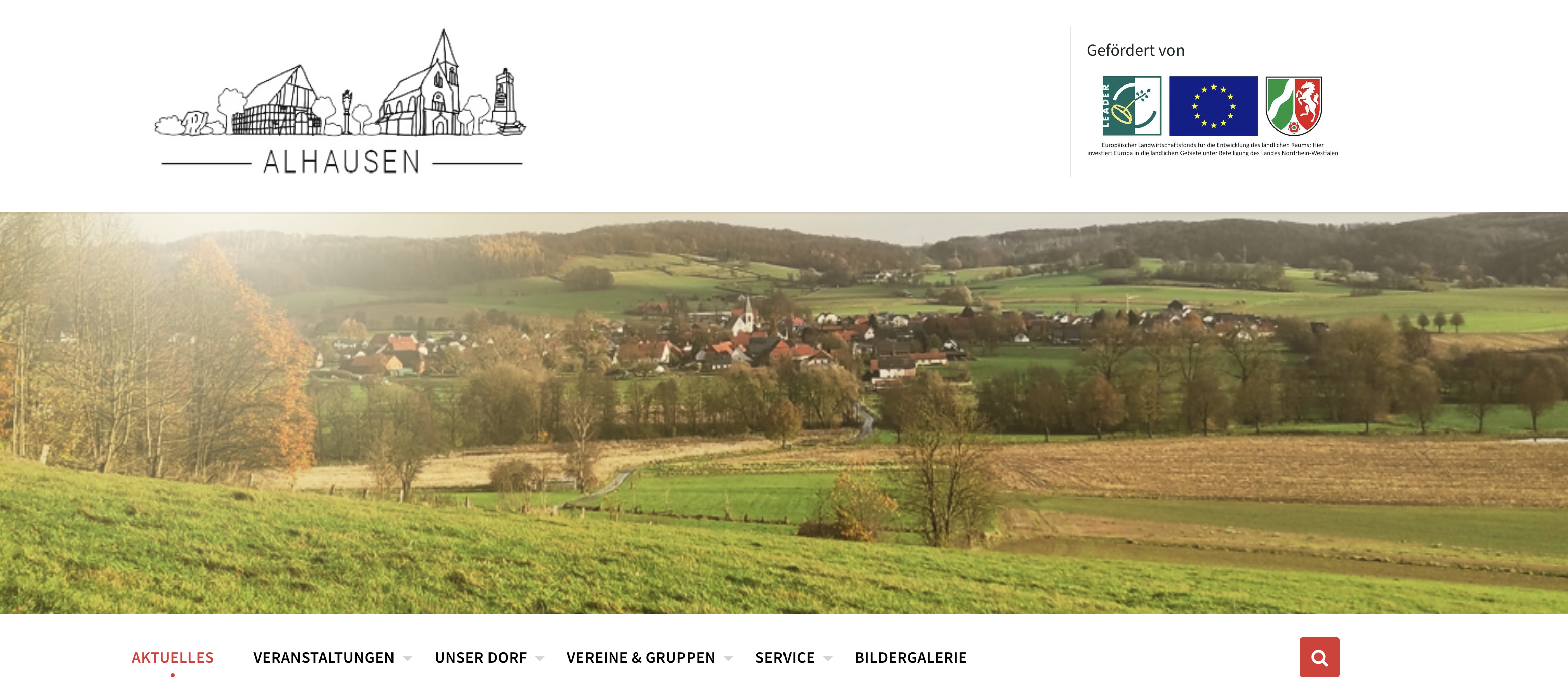 Vielen Dank
23.02.2024
Vorstellung Dorf-Homepage & DorfFunk-App
21
Umfang „VERANSTALTUNGEN/TERMINE“
zu übermittelnde Daten:
Veranstaltungsort
Startdatum und Startzeit der Veranstaltung
Enddatum und Endzeit der Veranstaltung (falls gewünscht)
ggf. ganztägig
ggf. wiederholende Veranstaltung (jede Woche, jährlich, …)
ggf. Beitragsbild
Beschreibung der Veranstaltung
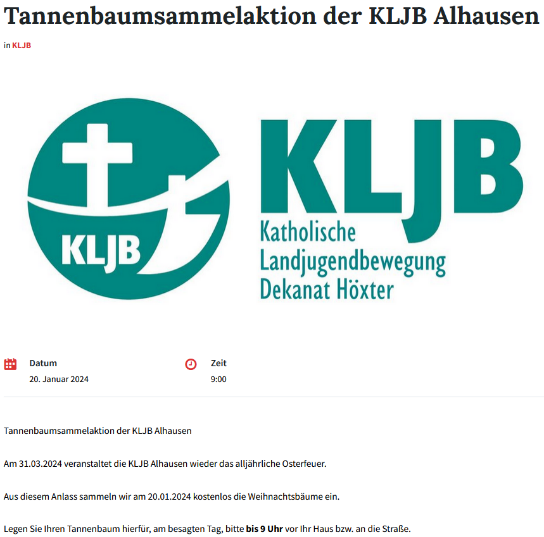 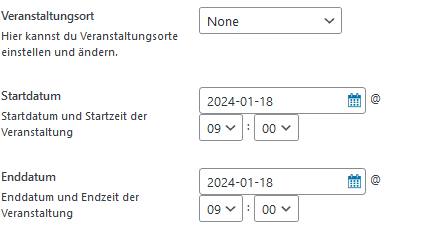 23.02.2024
Vorstellung Dorf-Homepage & DorfFunk-App
22
„STECKBRIEF“ Verein/Gruppe
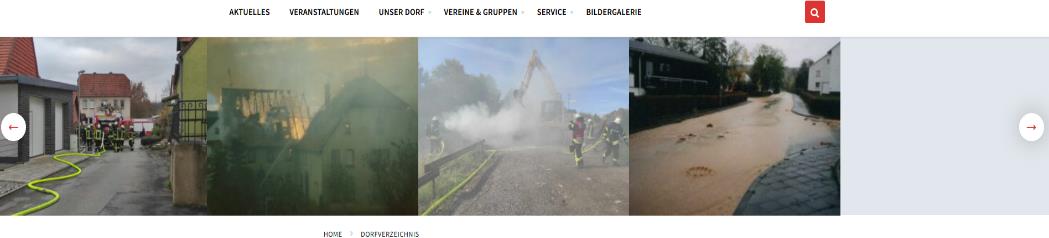 Bildergalerie (oben)
Beschreibung des Vereins/der Gruppe
Ansprechperson/Vorstand
Bilder in Beschreibungstext
Kontakt
Emailadresse
Internetseite
Social Media (Facebook, Instagram)
Adresse
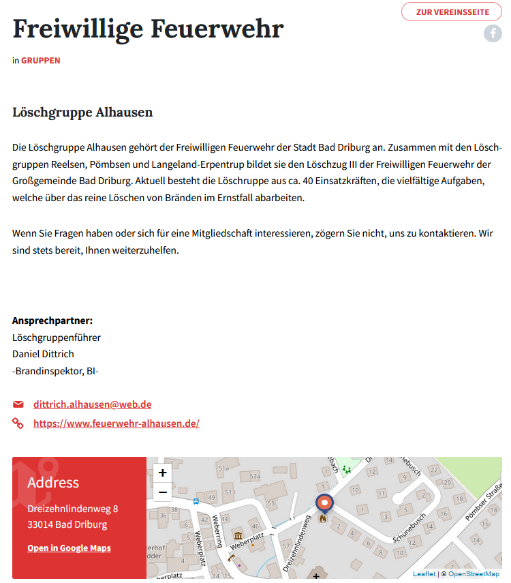 23.02.2024
Vorstellung Dorf-Homepage & DorfFunk-App
23
„VEREINSSEITE“ (Upgrade Steckbrief)
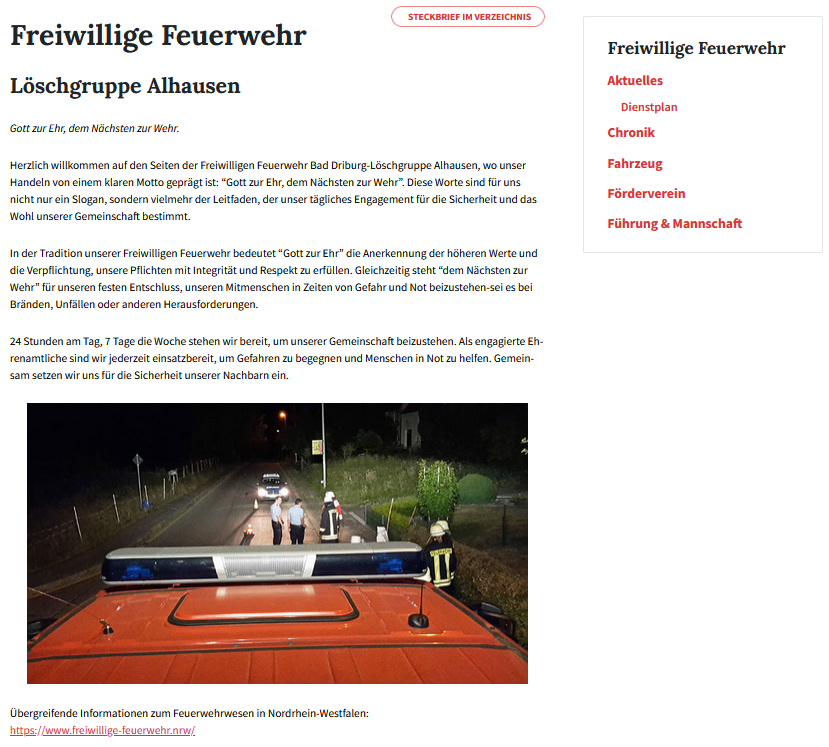 detailliertes Informationsangebot
individuell auf die Vereine/Gruppen umsetzbar
weitere Verlinkungen
 eigene Menüstruktur, alphabetisch sortiert
Downloads
Jahrestermine
Satzung
Mitgliedschaft
…
23.02.2024
Vorstellung Dorf-Homepage & DorfFunk-App
24
Verschiedenes
Anfragen/Anregungen
…
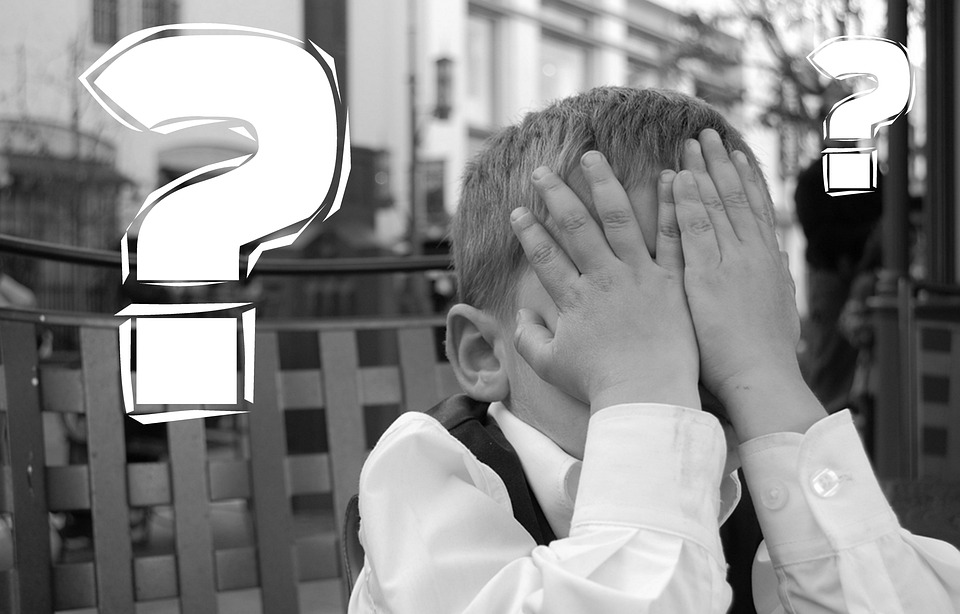 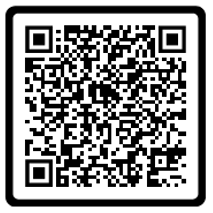 23.02.2024
Vorstellung Dorf-Homepage & DorfFunk-App
25